Incomplete Repressors in Phages
Mandi Feinberg
BNFO 301
Spring 2013
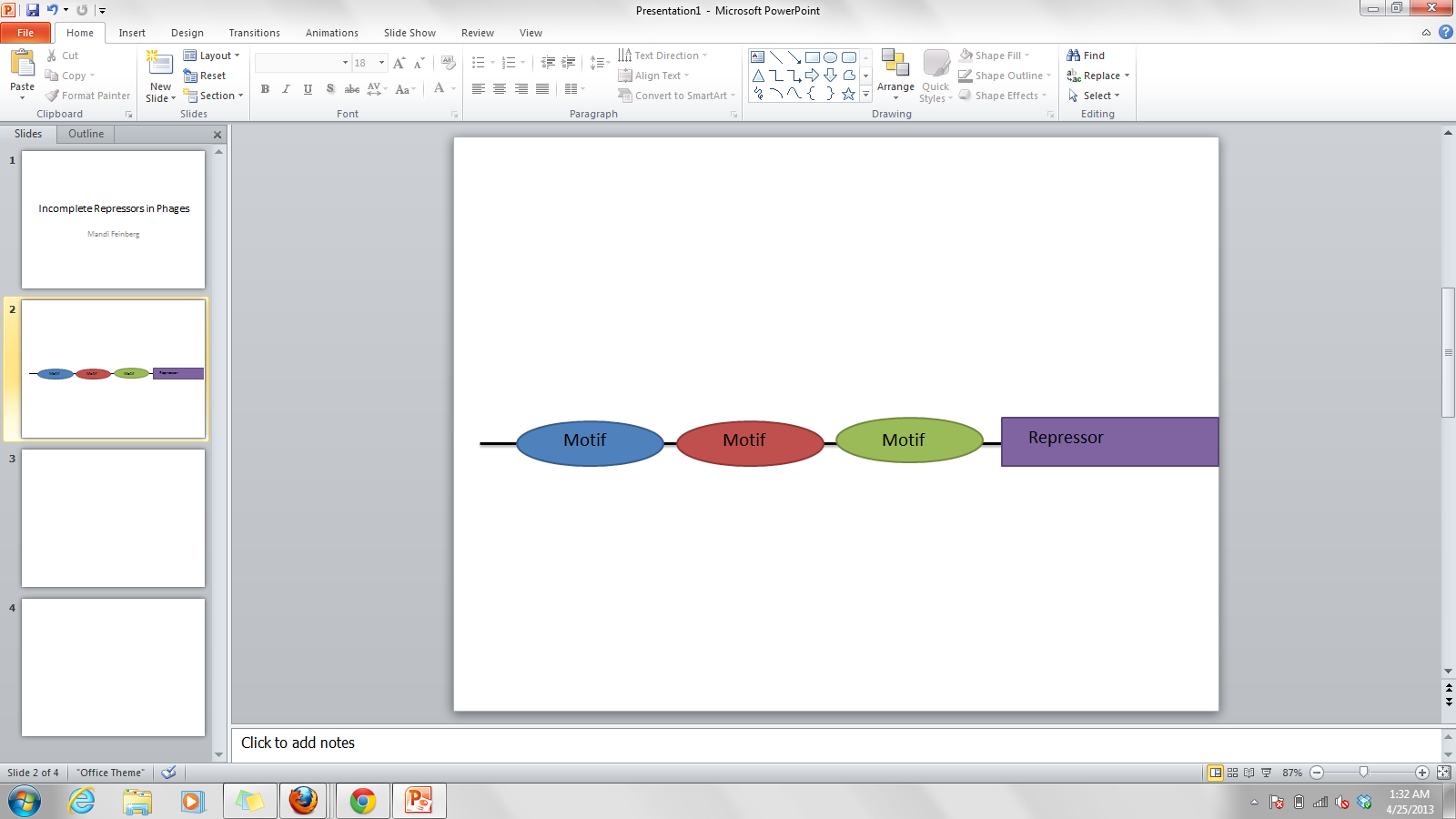 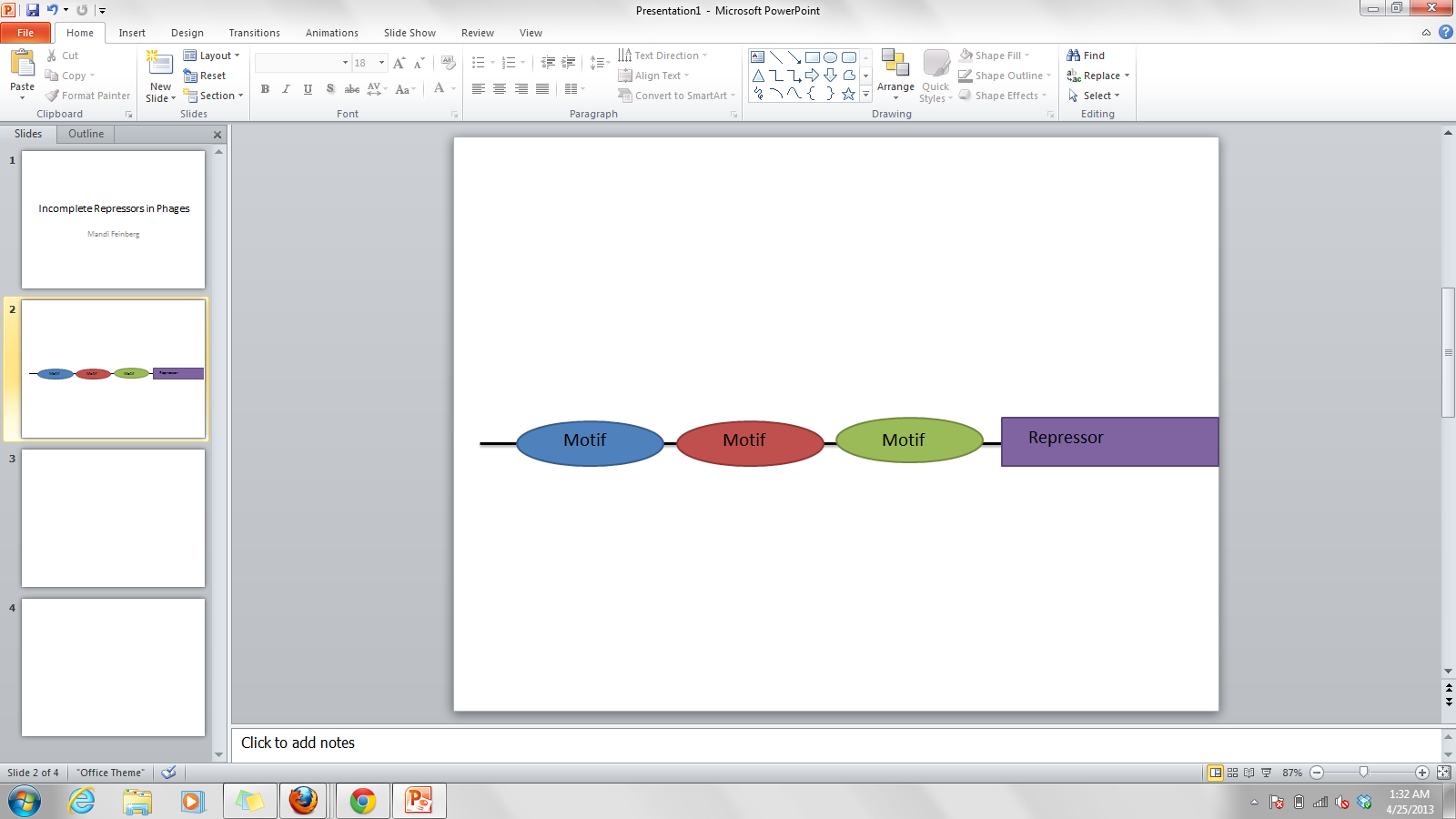 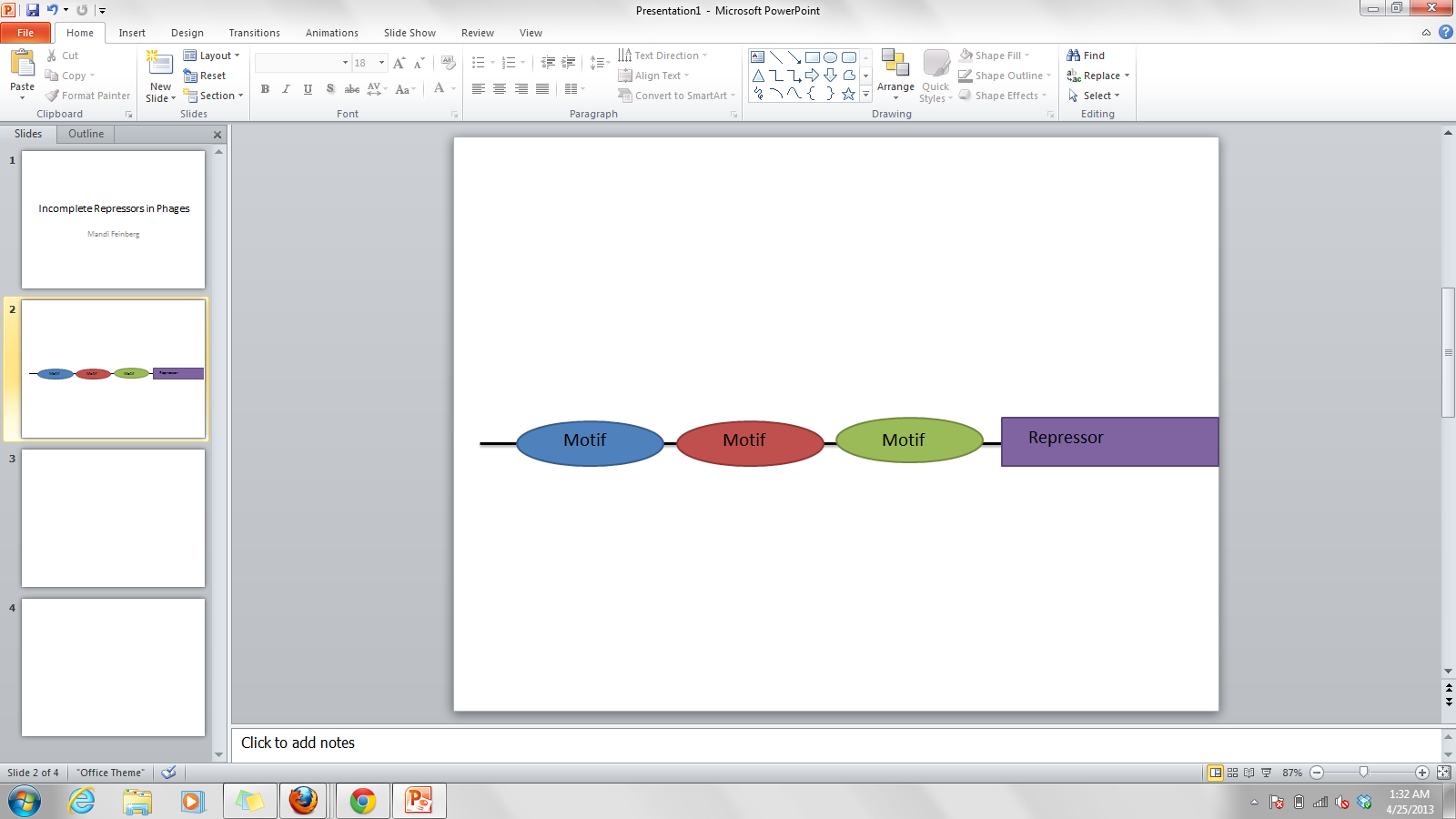 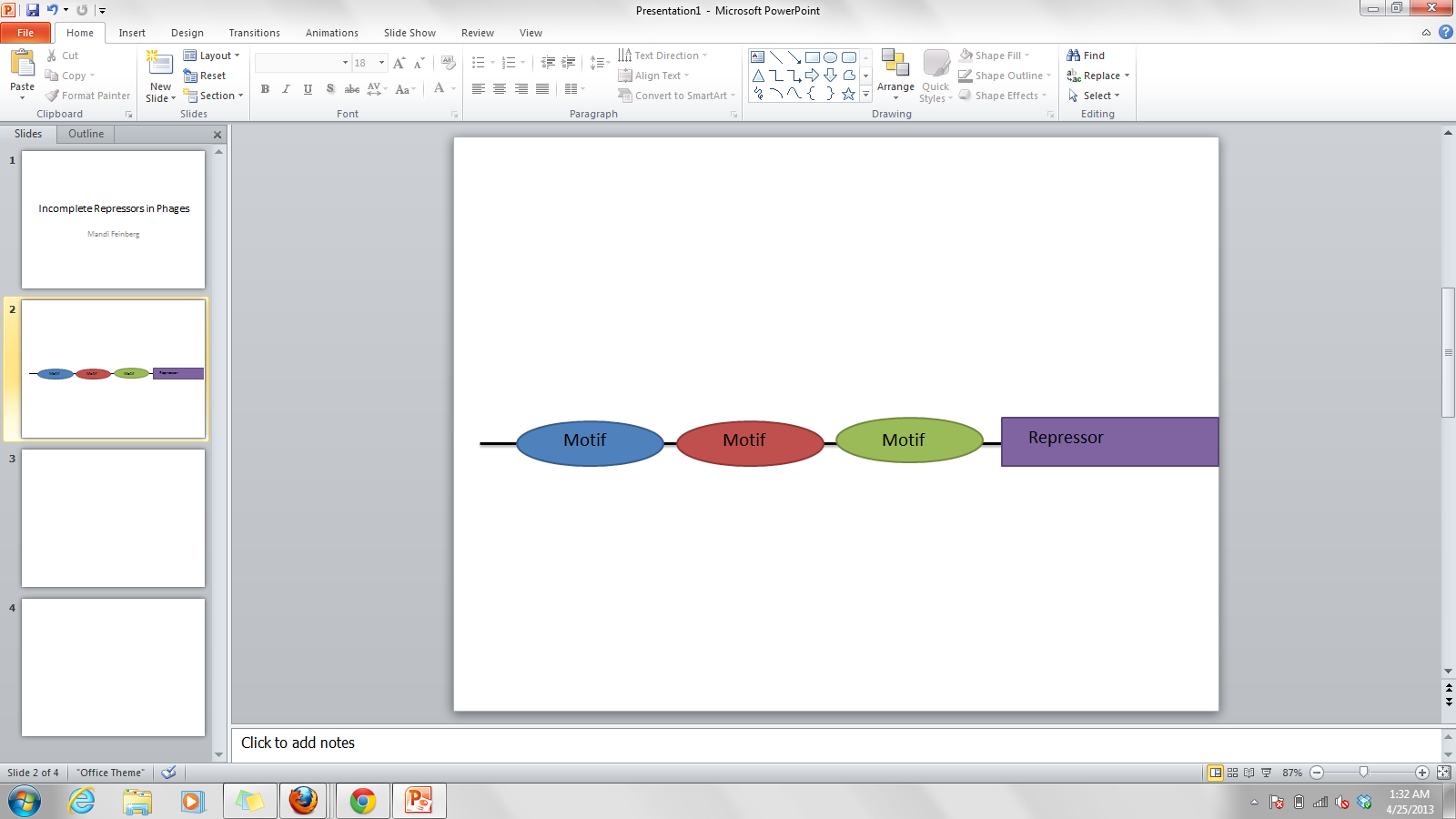 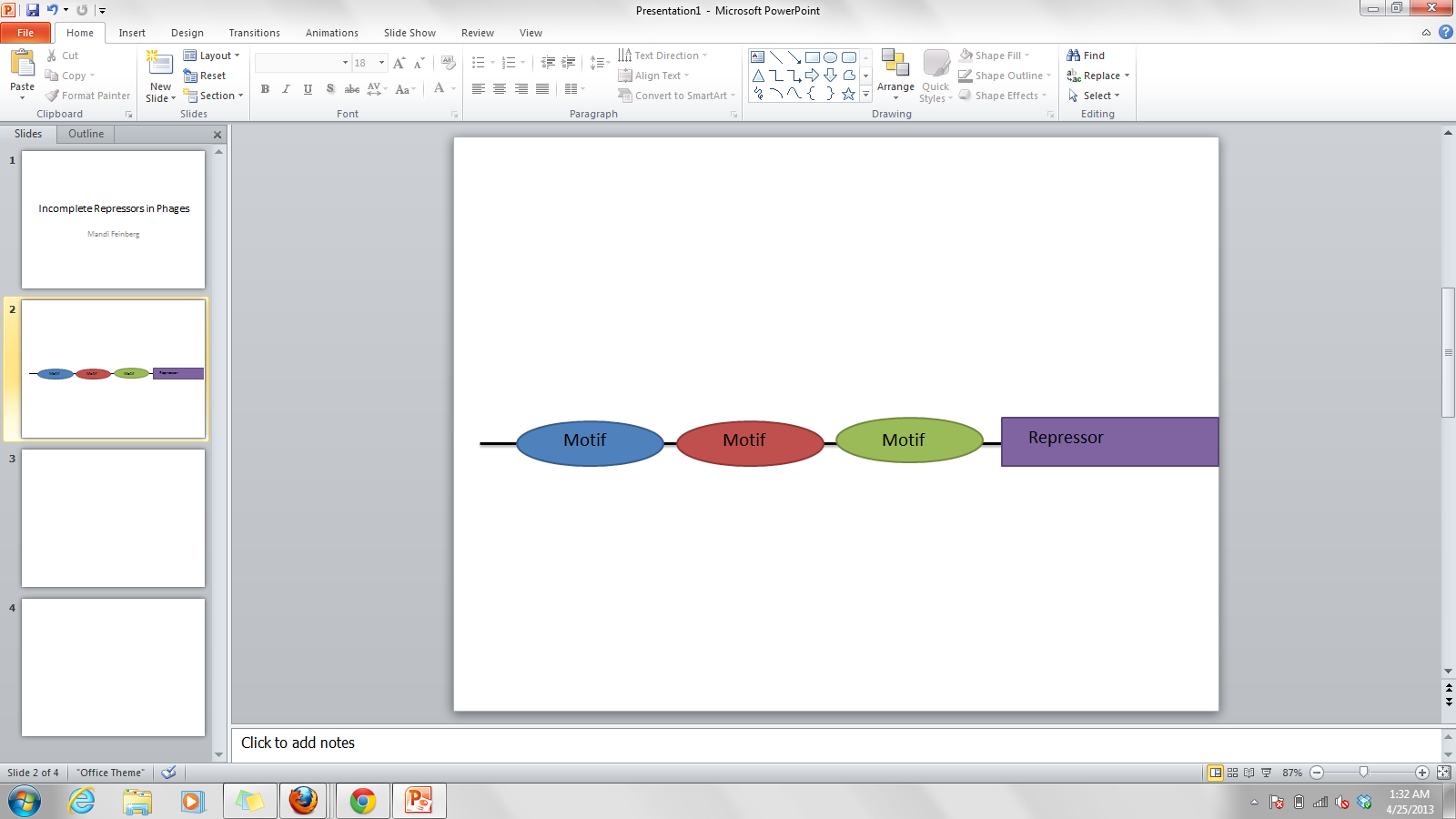 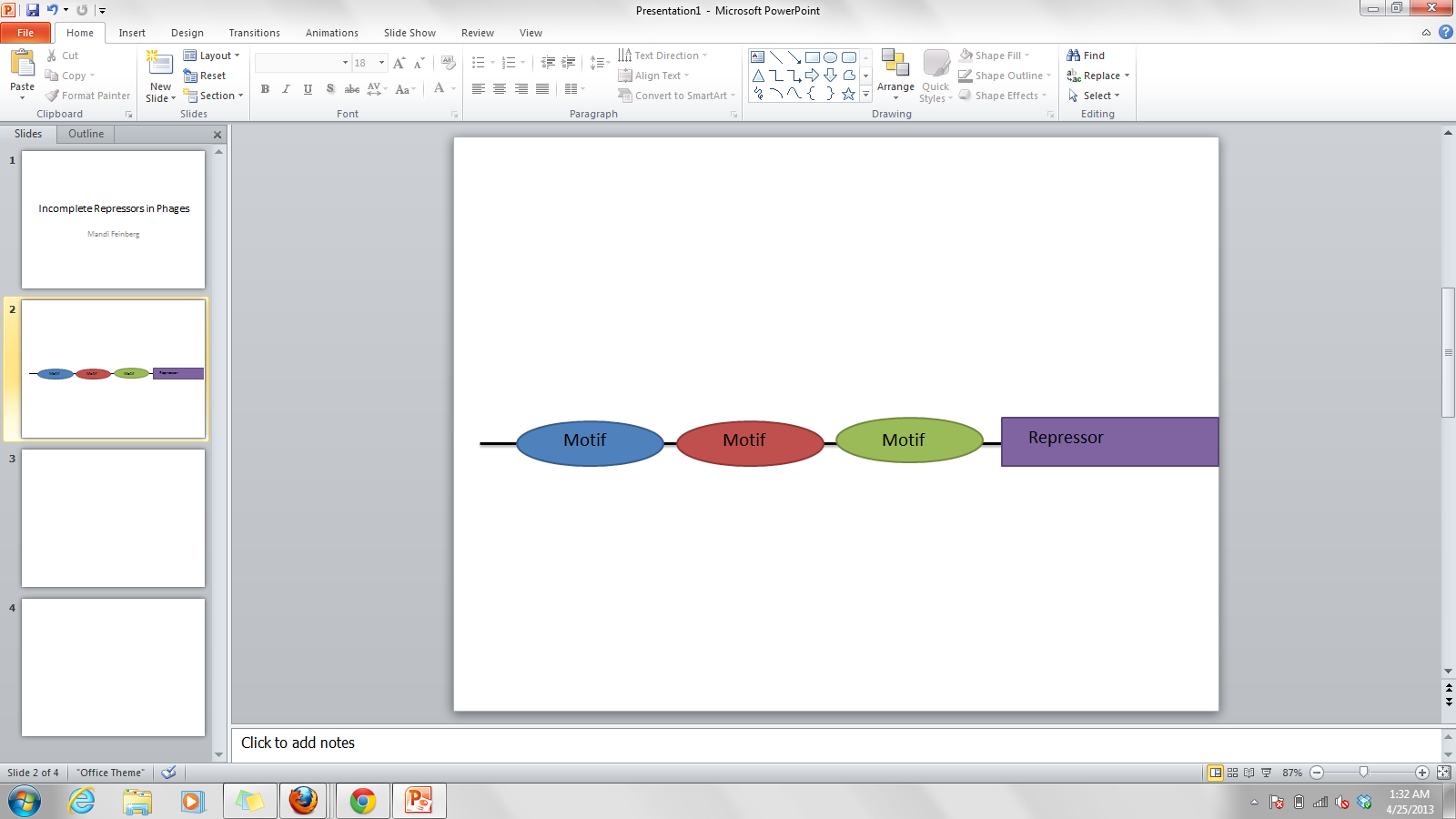 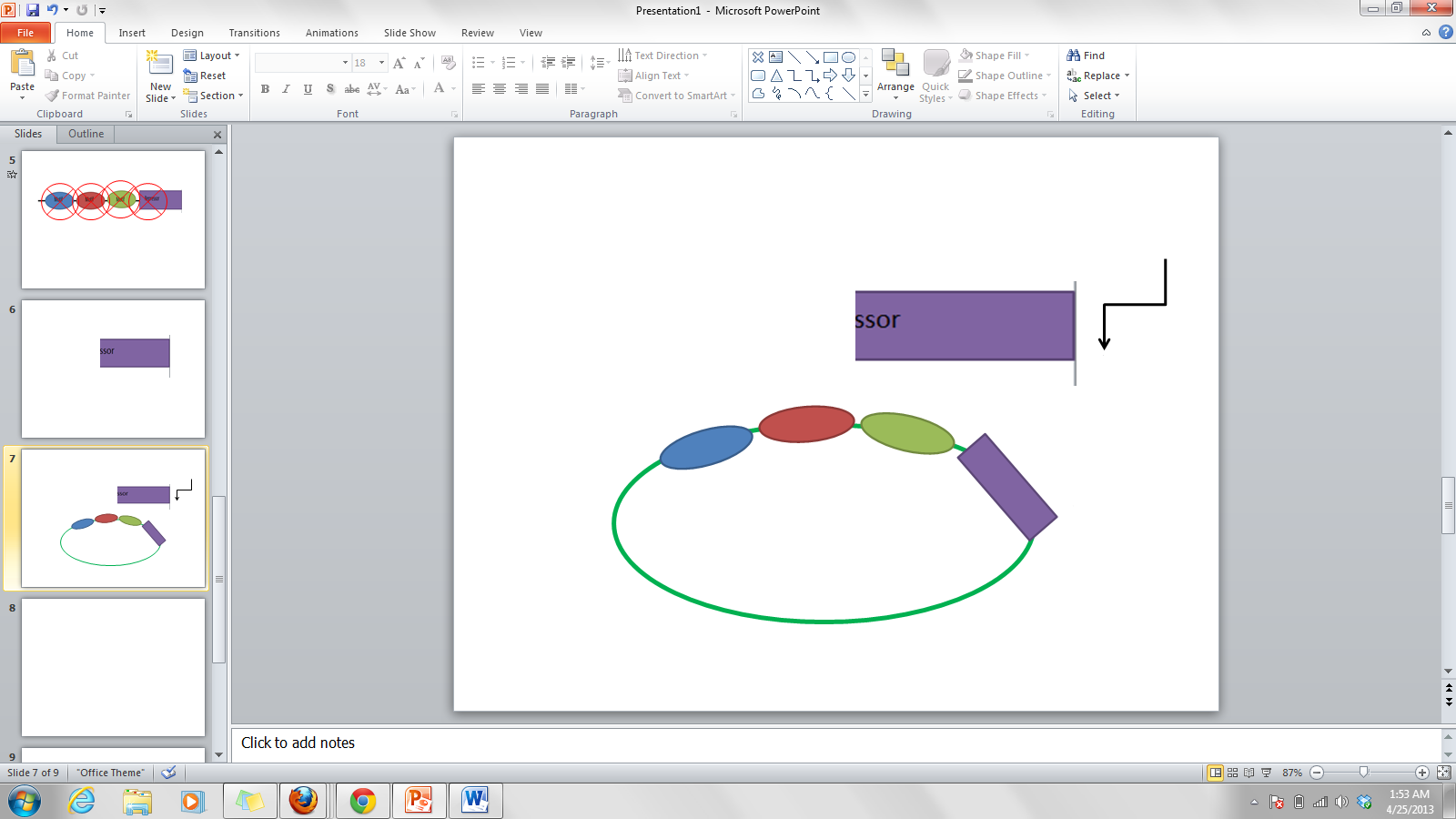 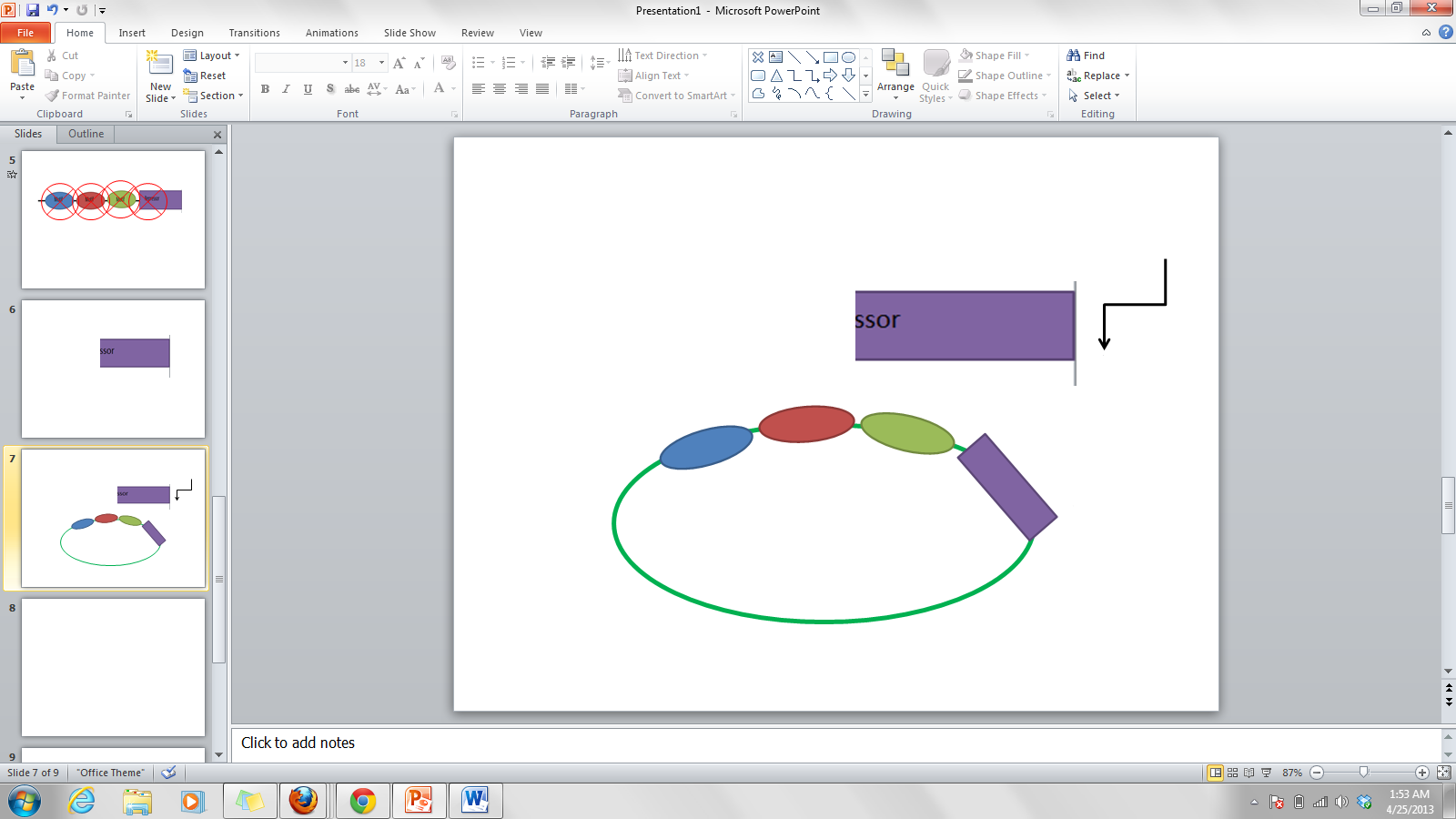 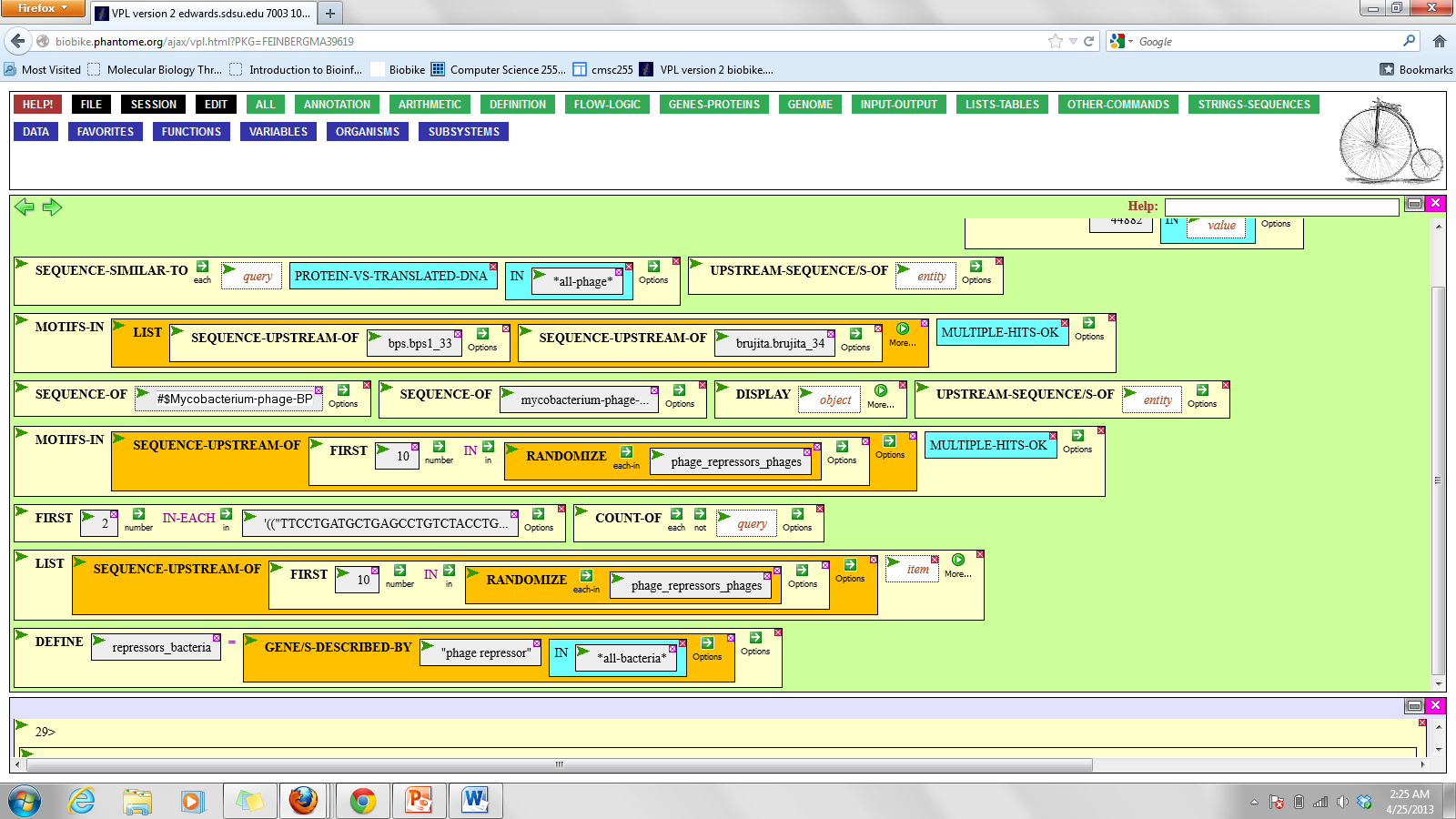 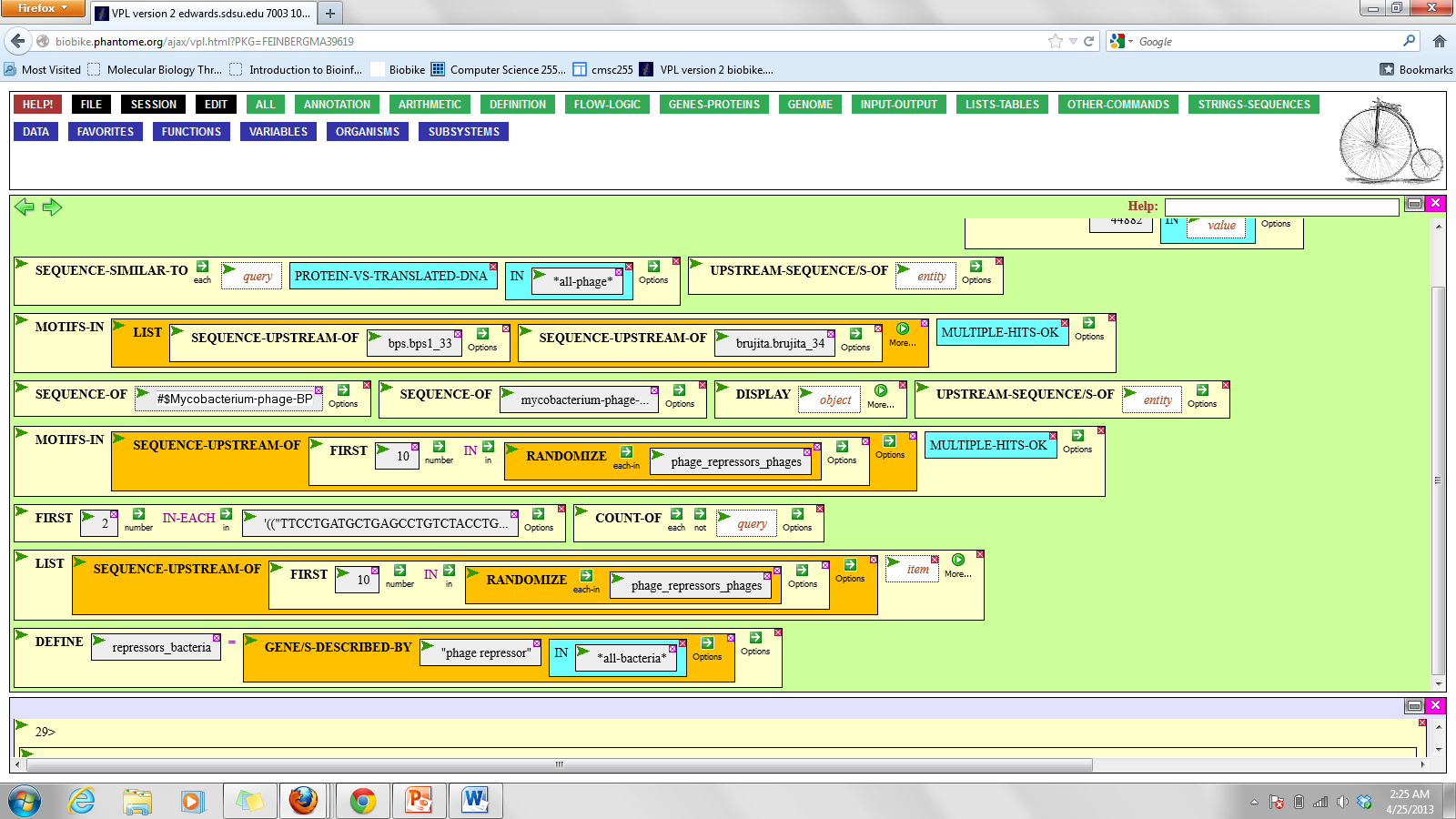 Phages
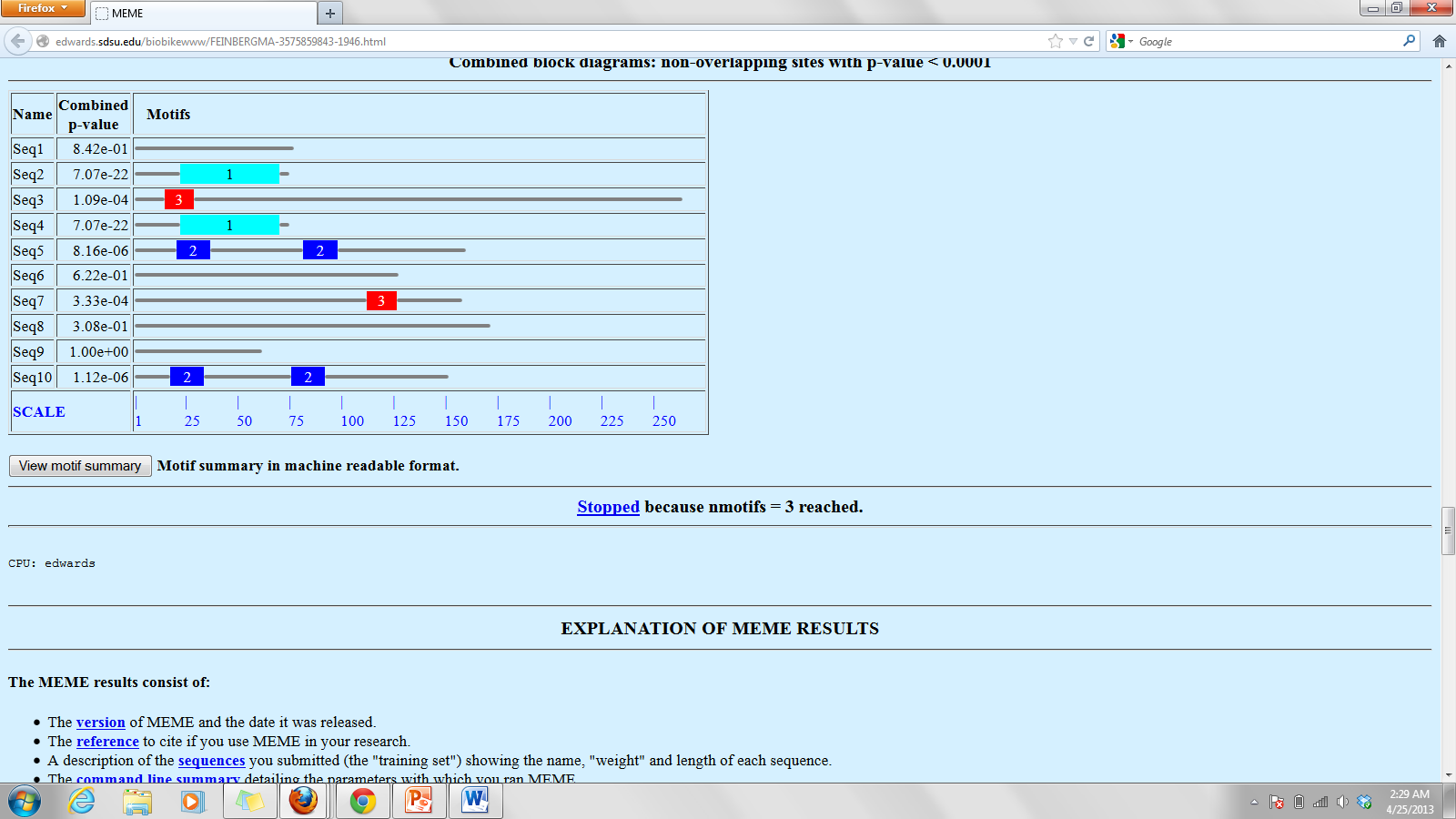 Bacteria
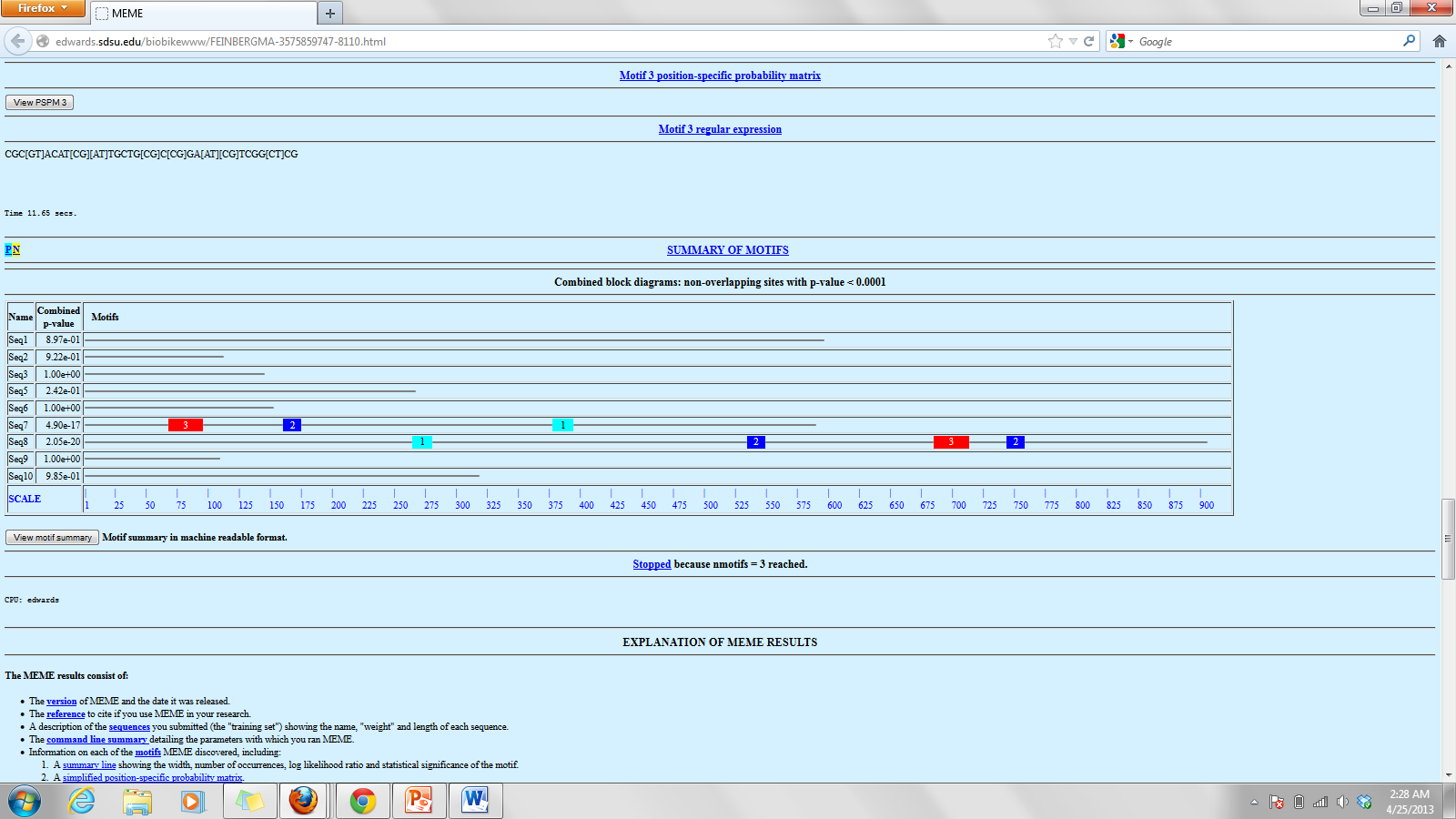 Phages
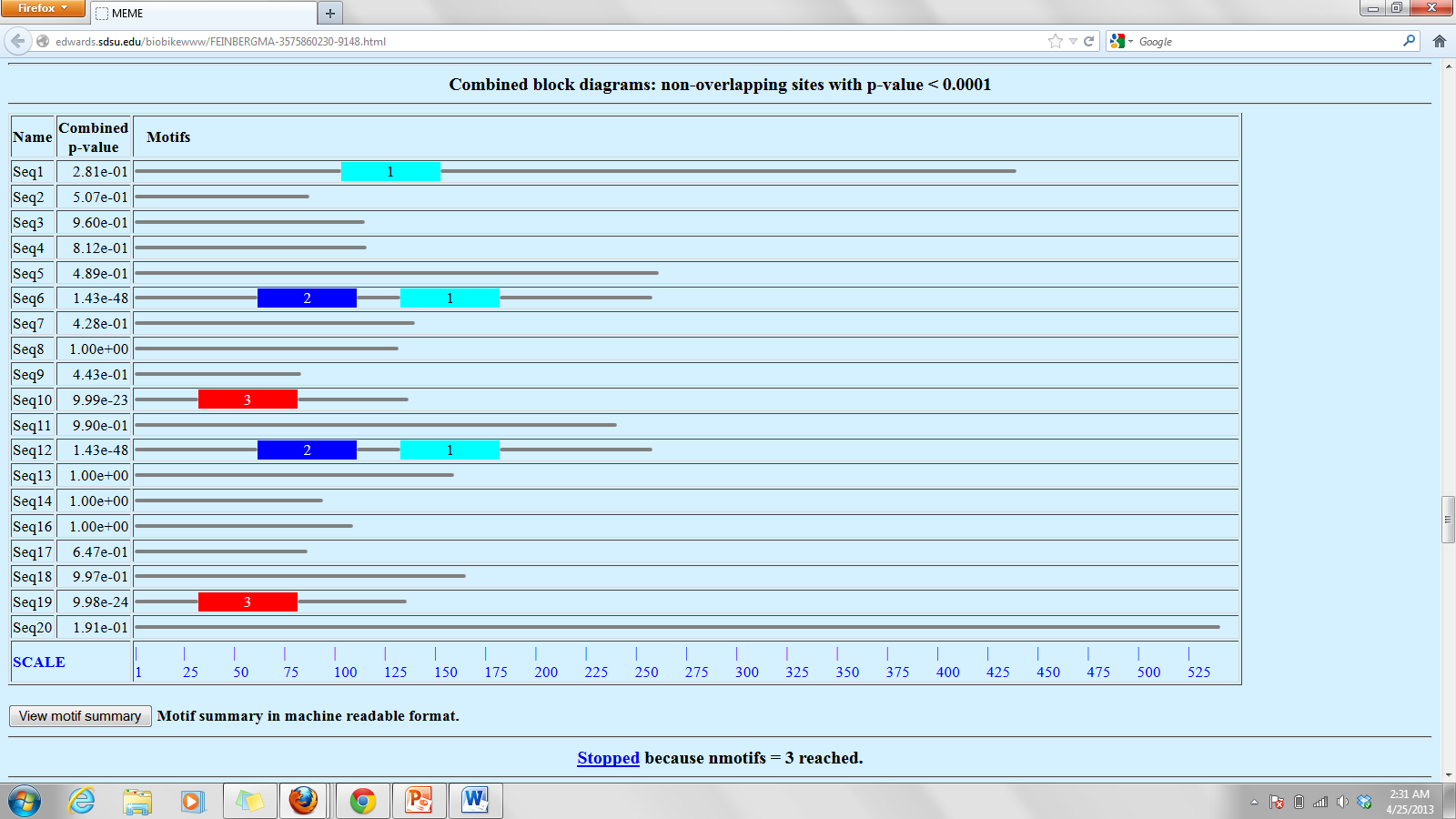 Mycobacteria Phages
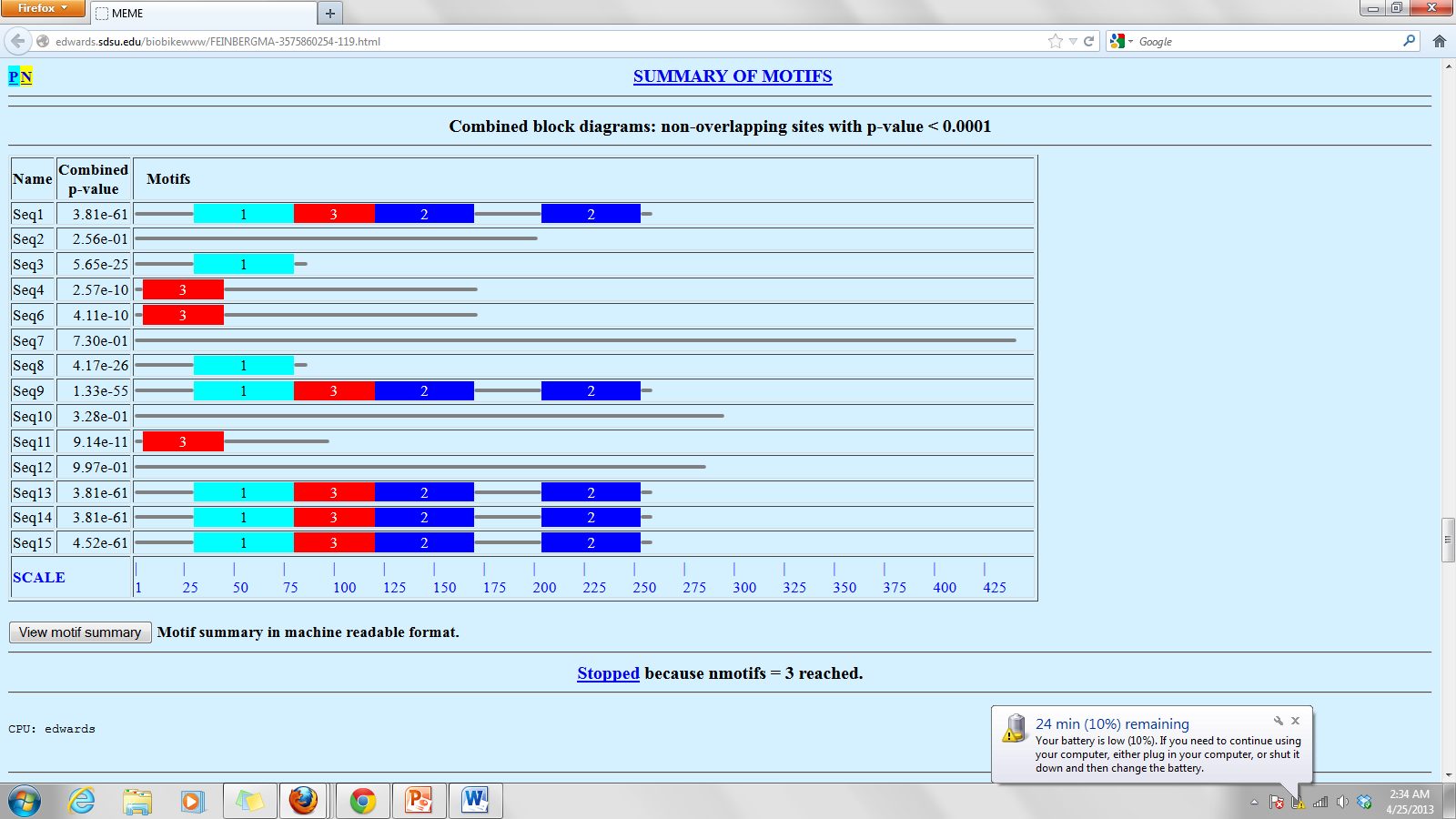 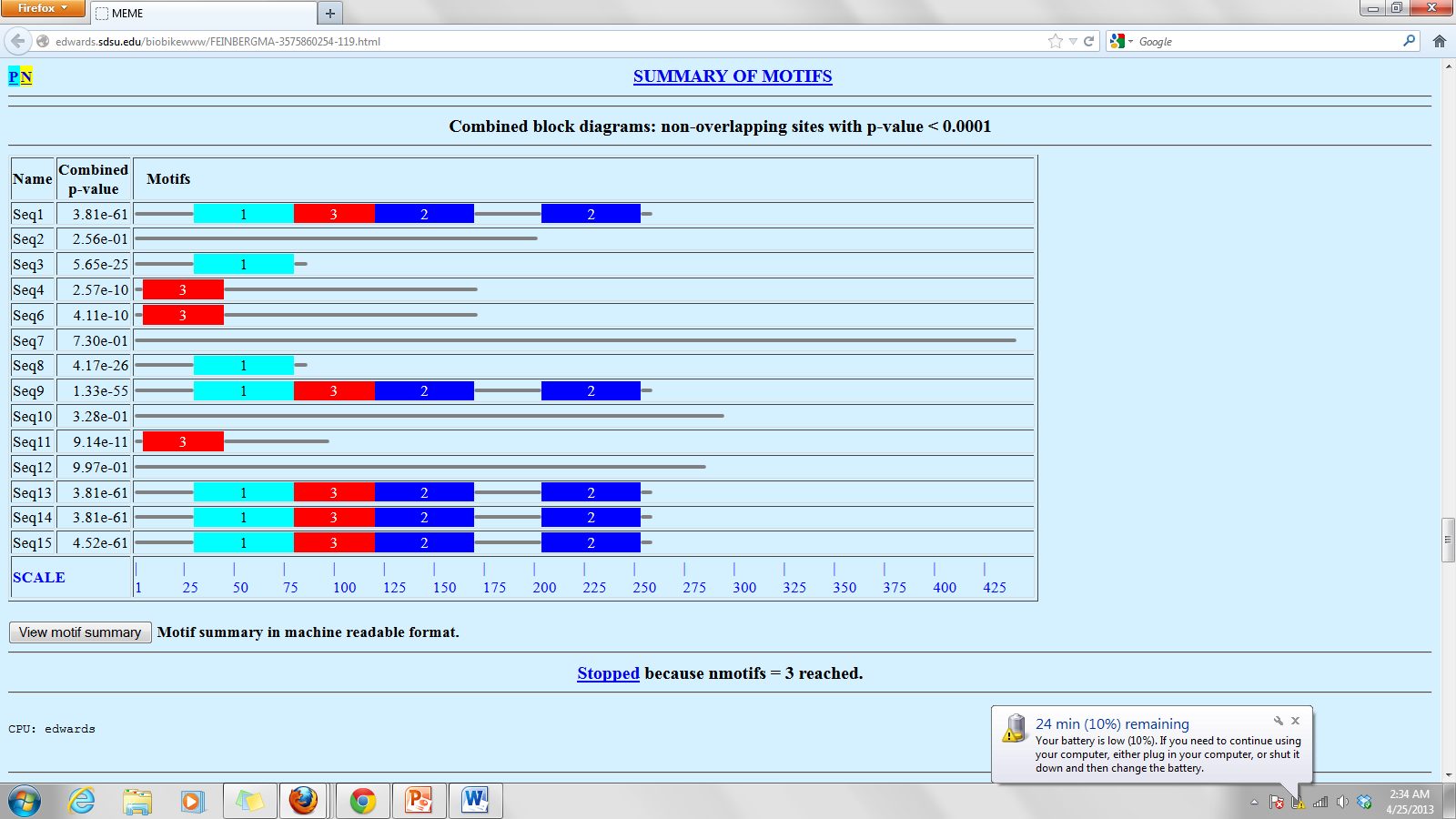 Limitations
When I find motifs that may be incomplete– won’t know what phage it belongs to since I used randomization and MEME only gives sequence numbers so its impossible match it back
Have to go through in sections and label them and find motifs in order
Limited to about 20 before times out
No matter how fix it, it will be a long, complicated process
Works Cited
http://www.sciencedirect.com/science/article/pii/S1097276512009434
Broussard, Gregory W., Lauren M. Oldfield, Valerie M. Villanueva, 
	Bryce L. Lunt, Emilee E. Shine, and Graham F. Hatfull. 	"Integration-Dependent Bacteriophage Immunity Provides 	Insights into the Evolution of Genetic Switches." Molecular Cell 	49 (2013): 237-48.

http://biobike.phantome.org/ajax/vpl.html?PKG=FEINBERGMA39619
Intro to BNFO 301 Exam 2
http://www.ncbi.nlm.nih.gov/pmc/articles/PMC94198/
The Genetic Switch Regulating Activity of Early Promoters of the Temperate Lactococcal Bacteriophage TP901-1
Peter Lynge Madsen, Annette H. Johansen, Karin Hammer, Lone Brøndsted
J Bacteriol. 1999 December; 181(24): 7430–7438.